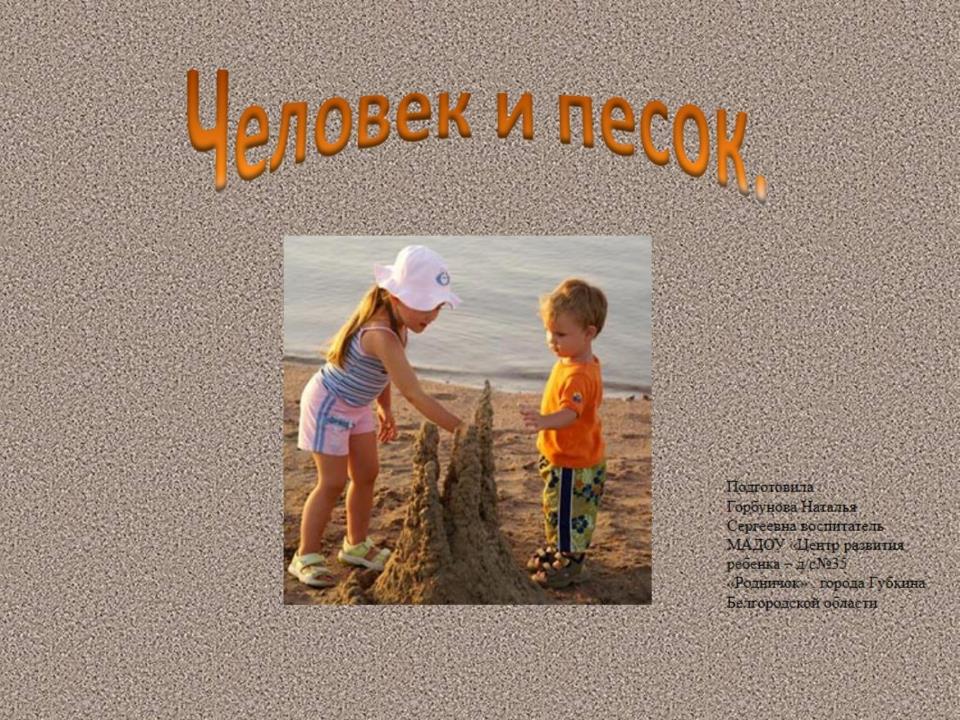 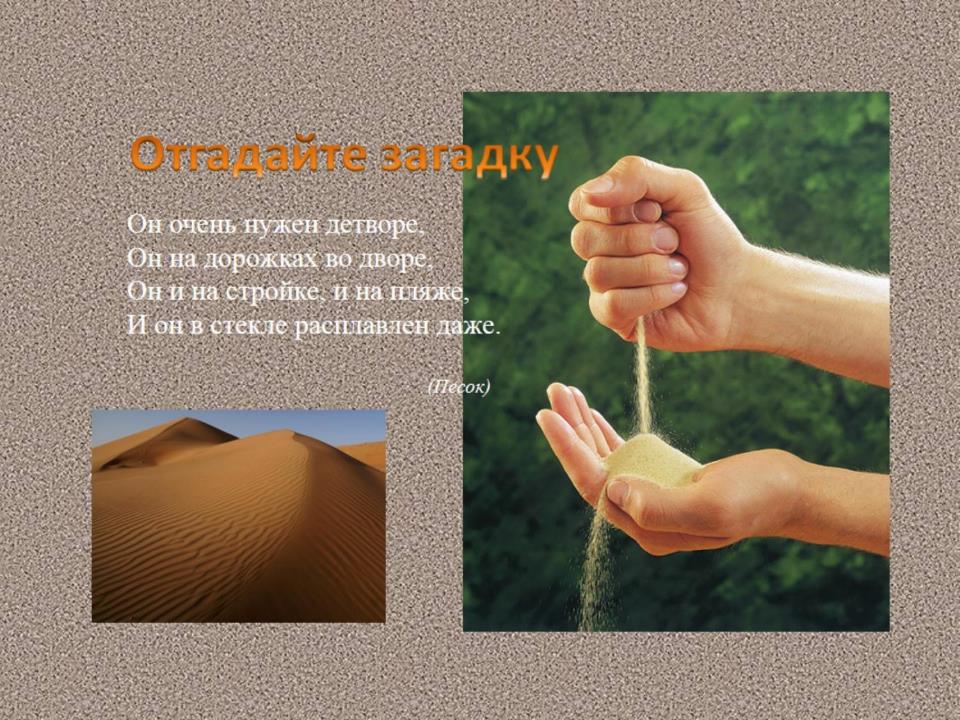 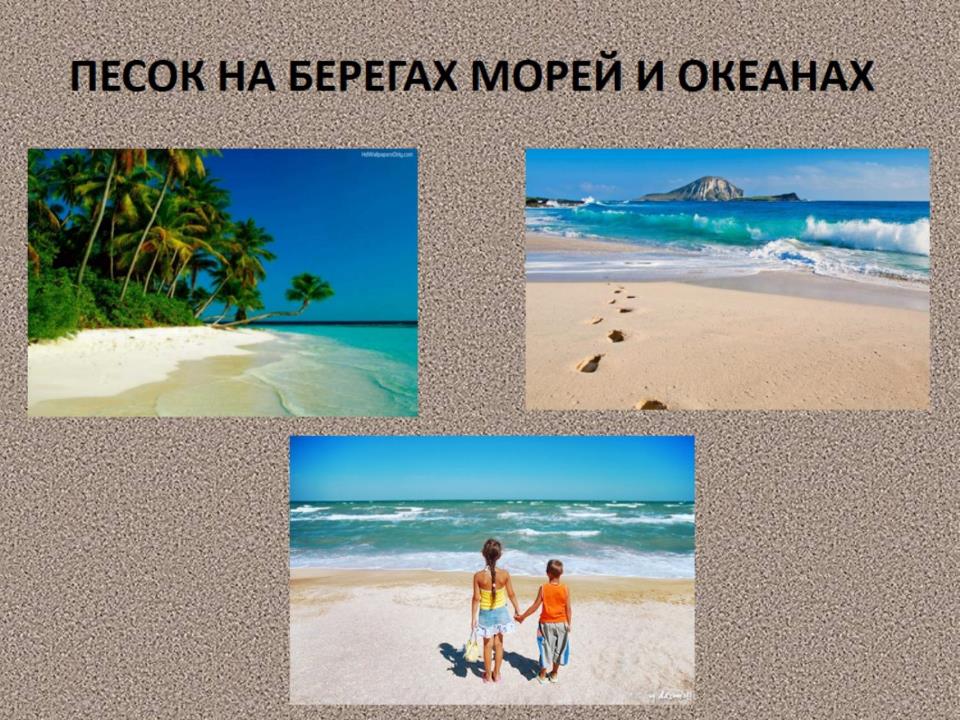 Песок на берегах морей и океанах
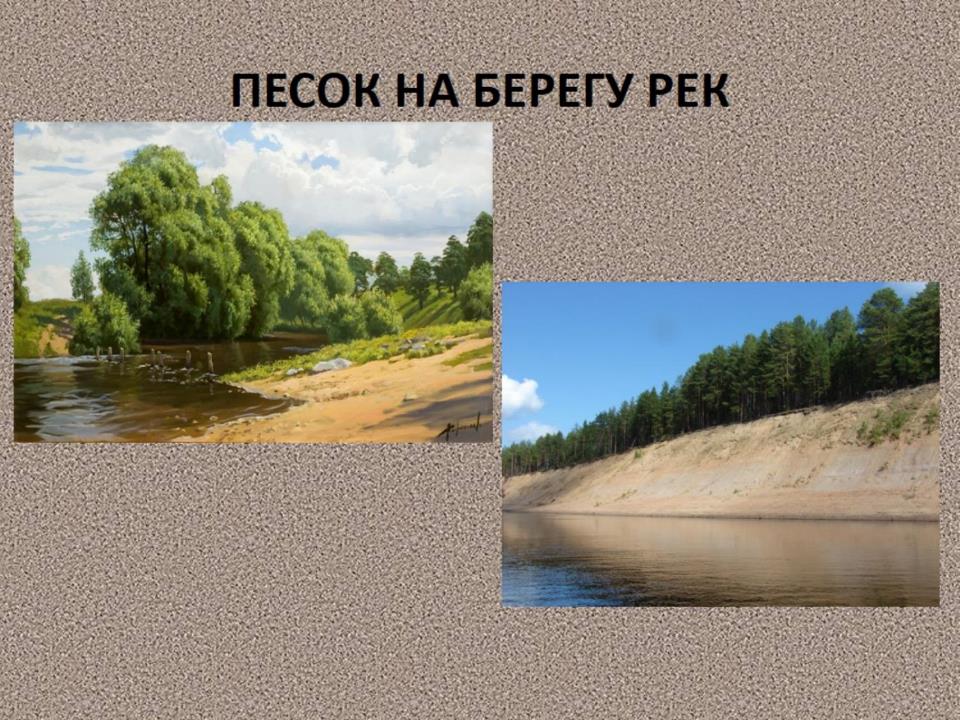 ПЕСОК НА БЕРЕГУ РЕК
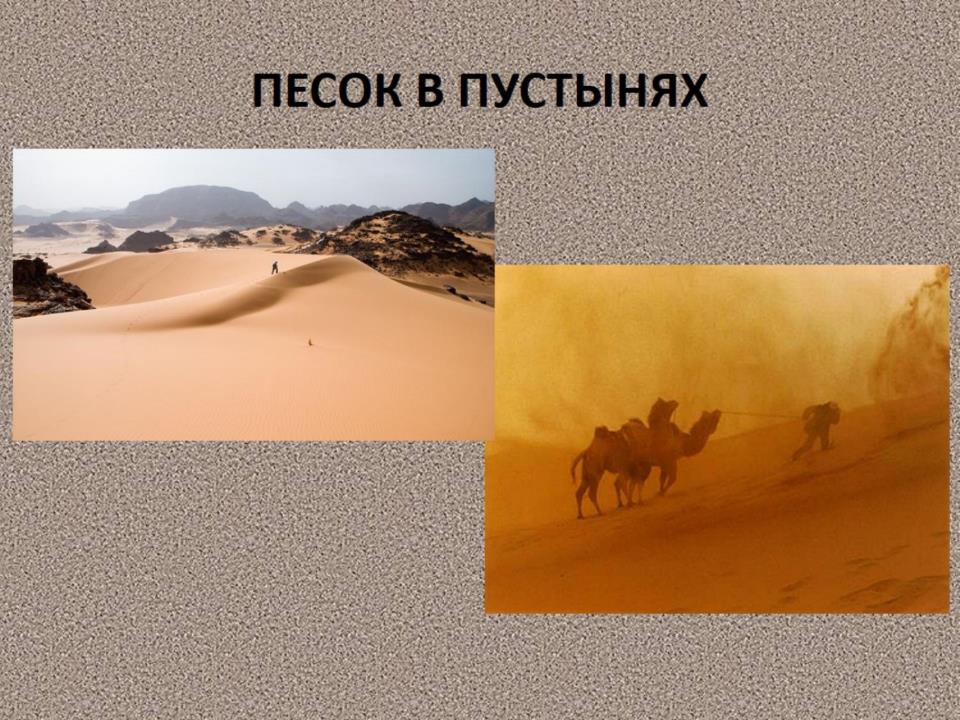 ПЕСОК В ПУСТЫНЯХ
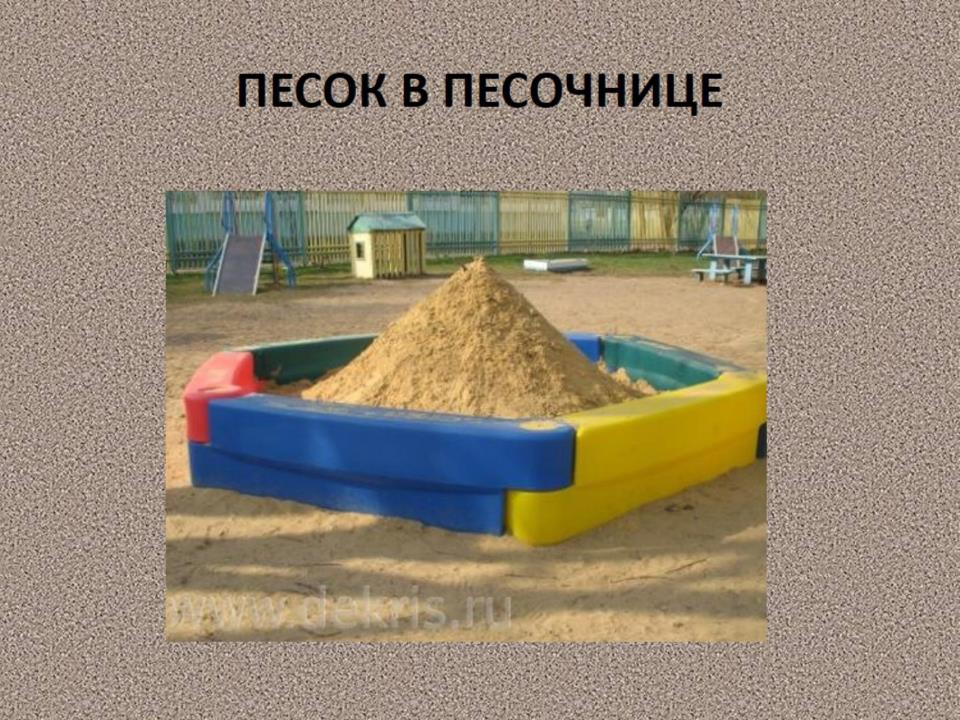 ПЕСОК В ПЕСОЧНИЦЕ
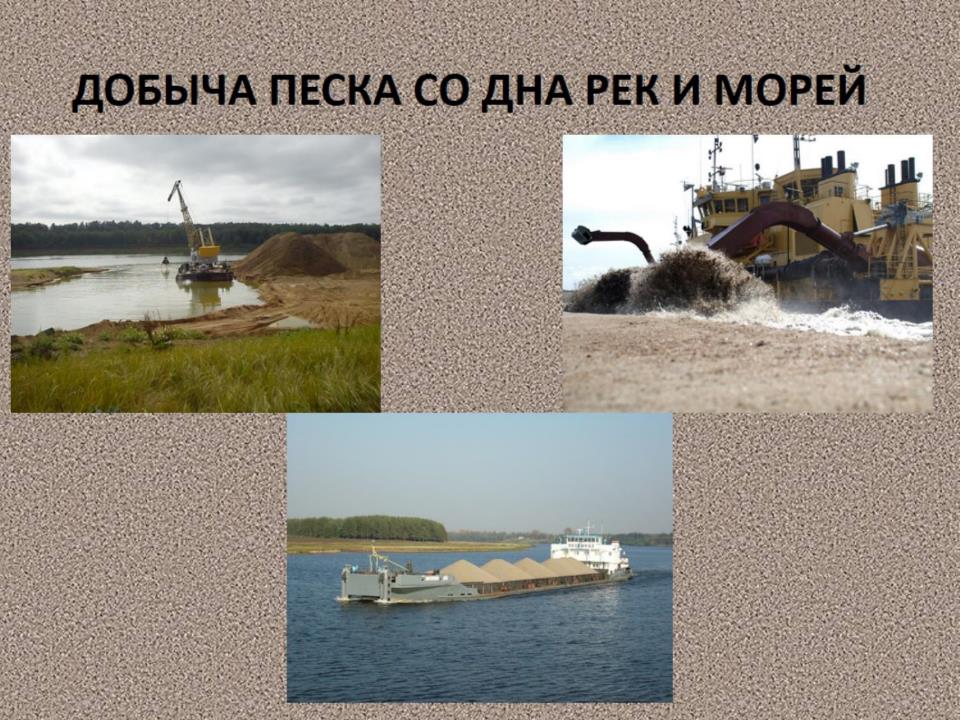 ДОБЫЧА ПЕСКА СО ДНА РЕК И МОРЕЙ
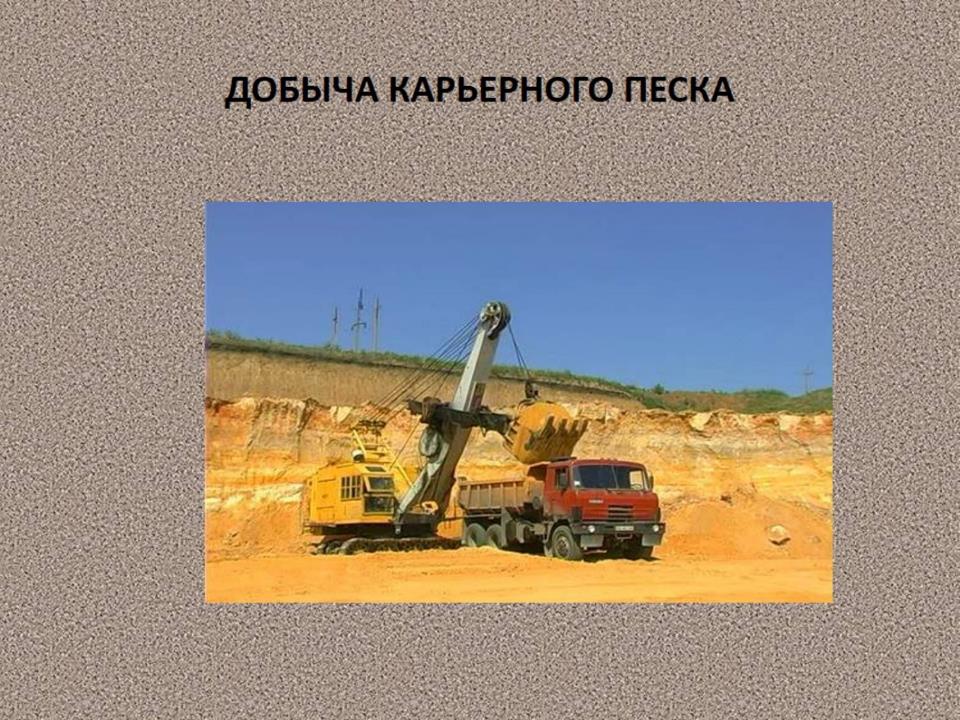 ДОБЫЧА КАРЬЕРНОГО ПЕСКА
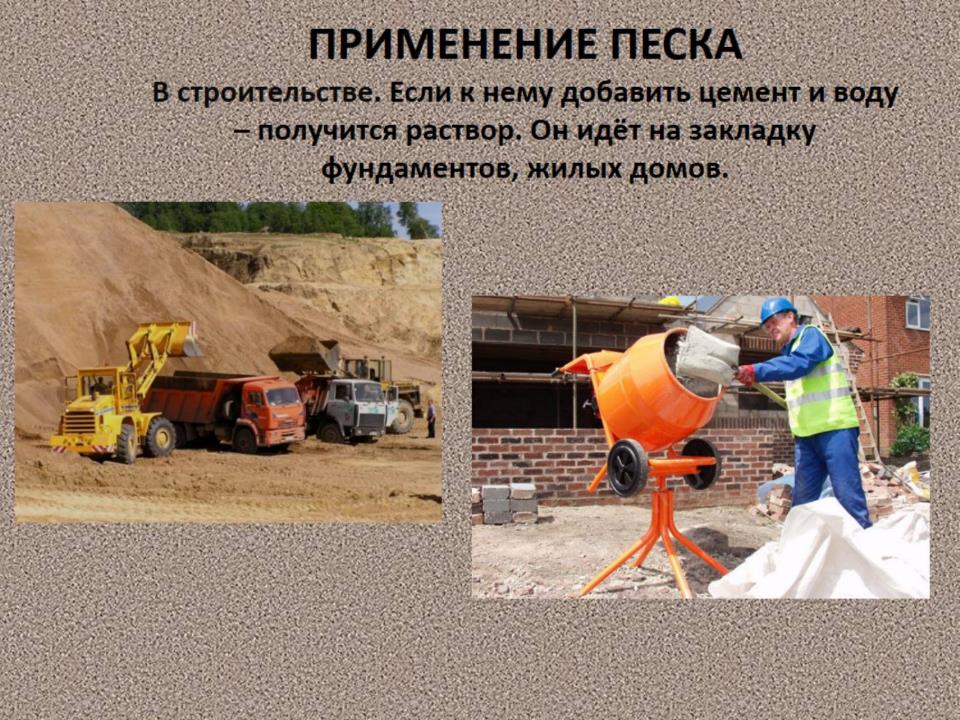 ПРИМЕНЕНИЕ ПЕСКАВ строительстве. Если к нему добавить цемент и воду – получится раствор. Он идёт на закладку фундаментов, жилых домов.
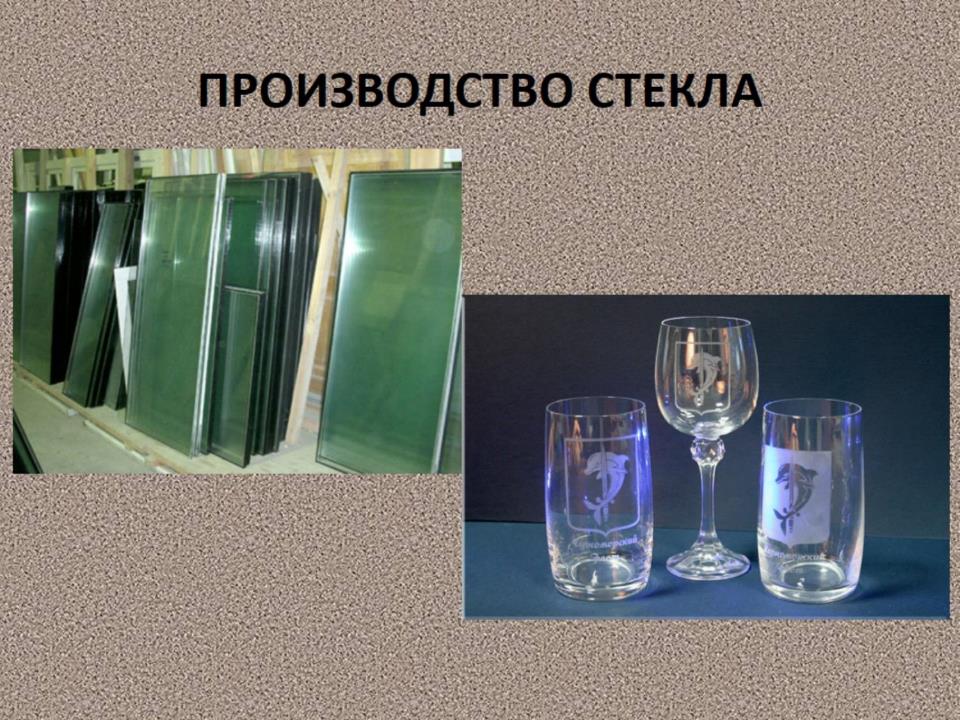 ПРОИЗВОДСТВО СТЕКЛА
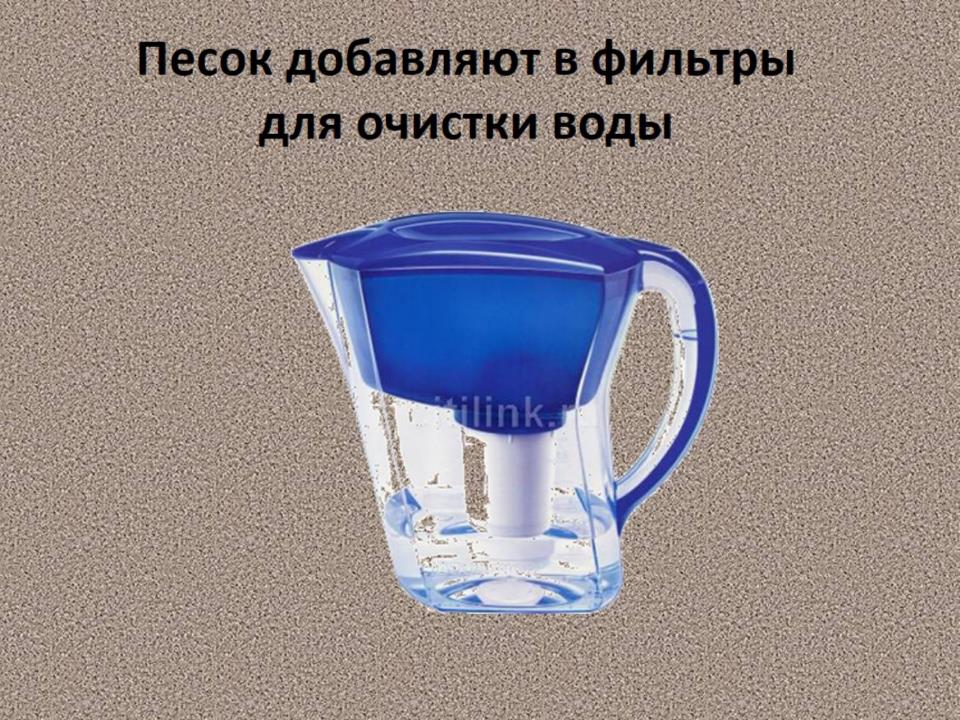 Песок добавляют в фильтры для очистки воды
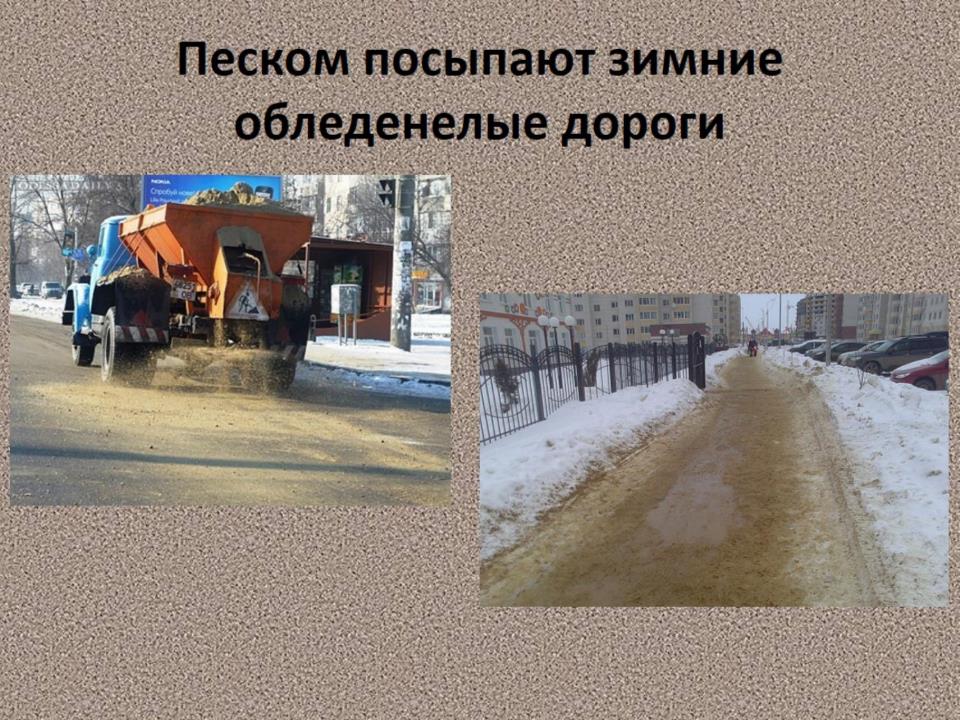 Песком посыпают зимние обледенелые дороги
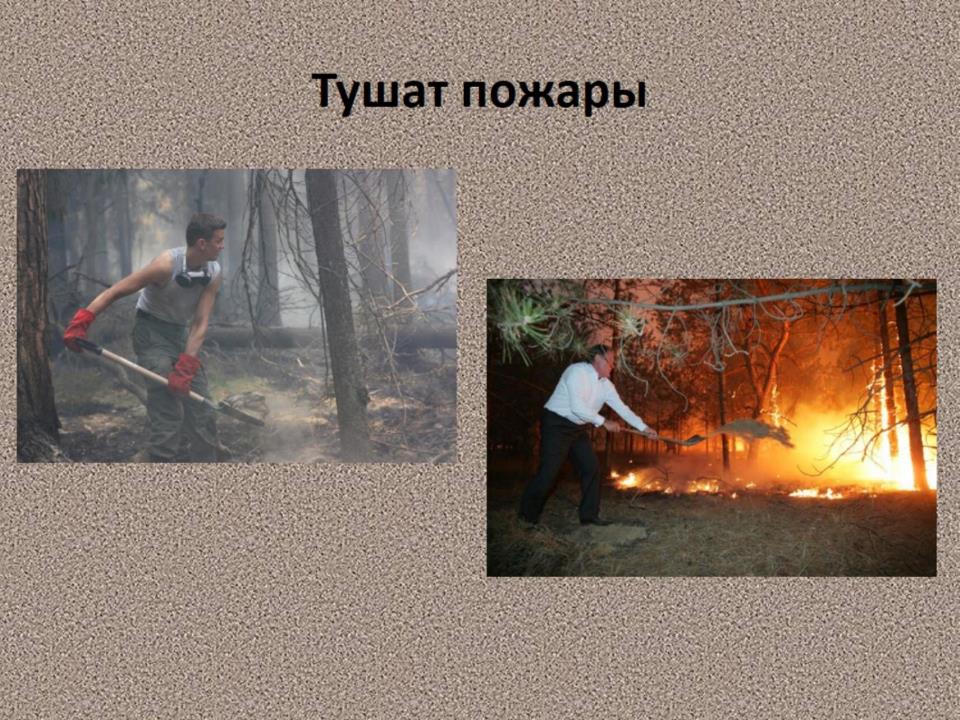 Тушат пожары
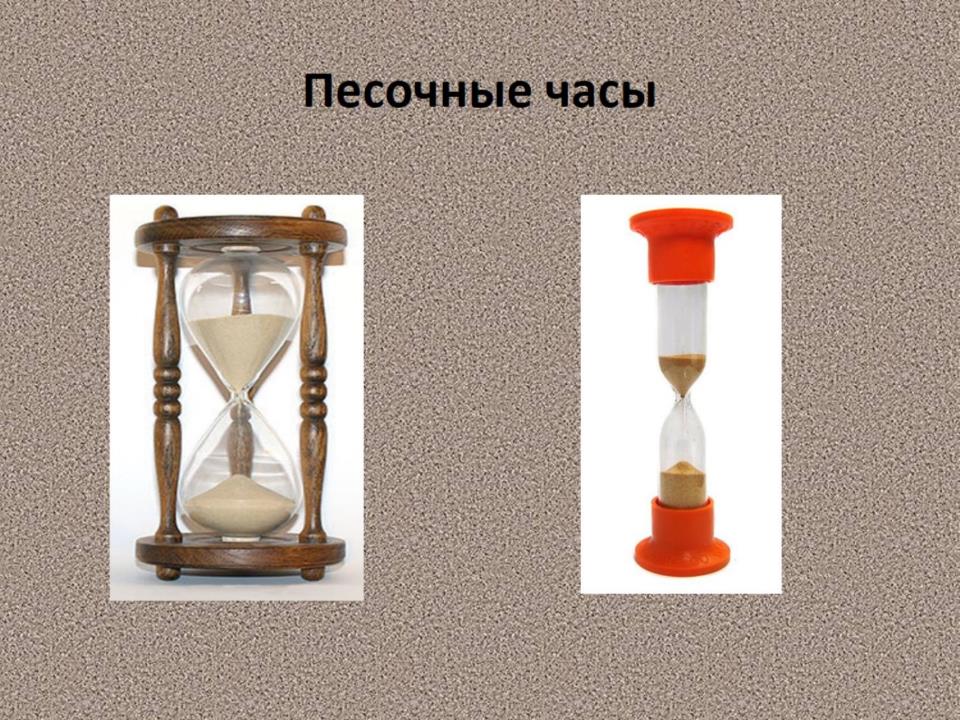 Песочные часы
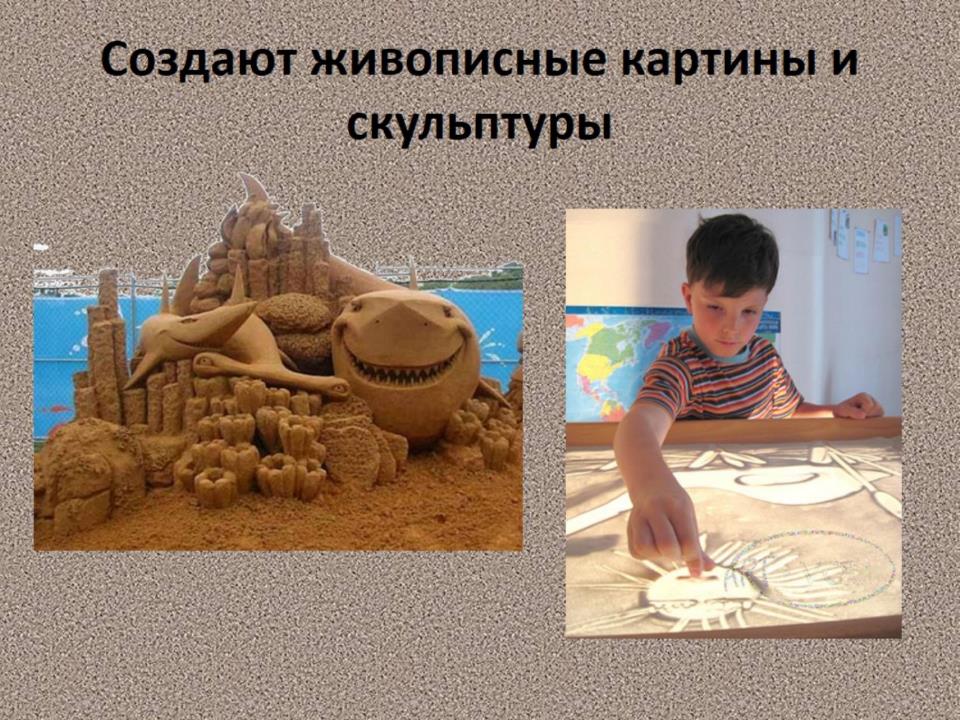 Создают живописные картины и скульптуры
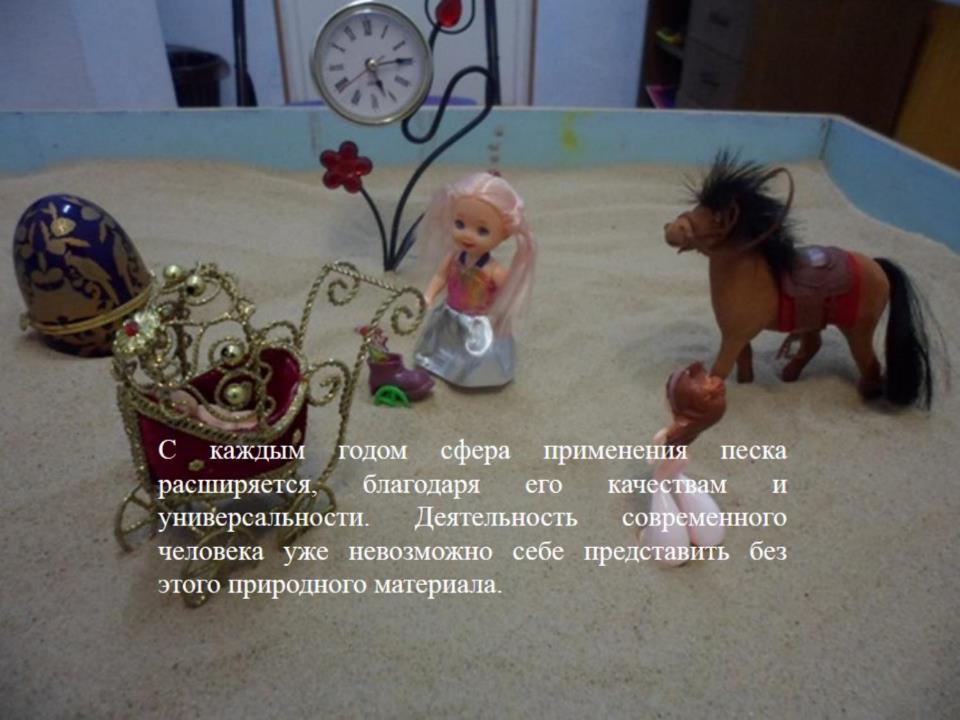 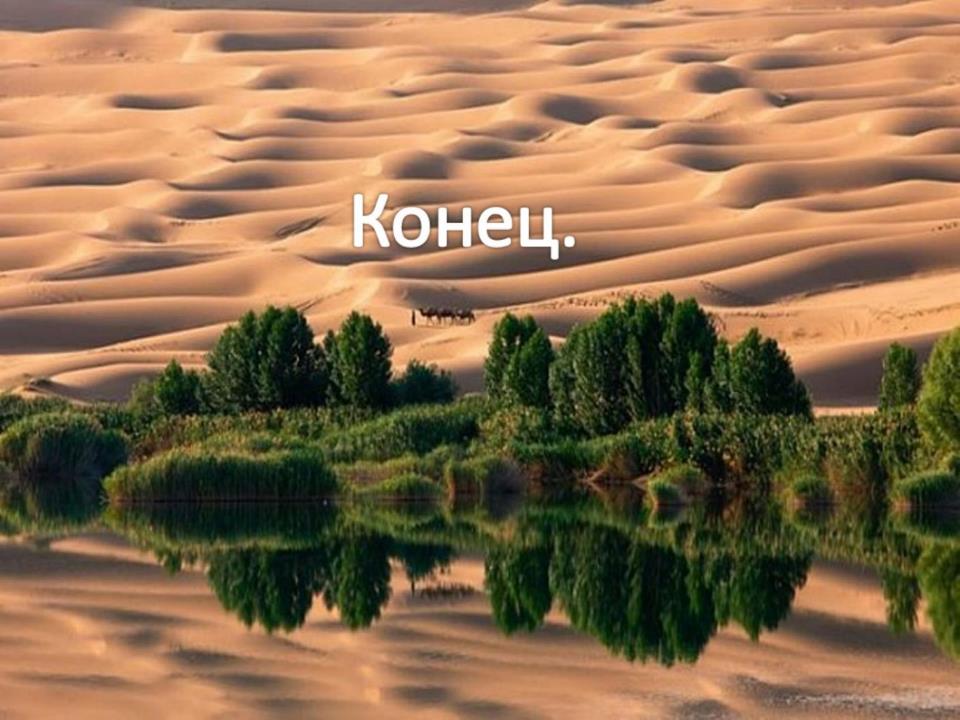